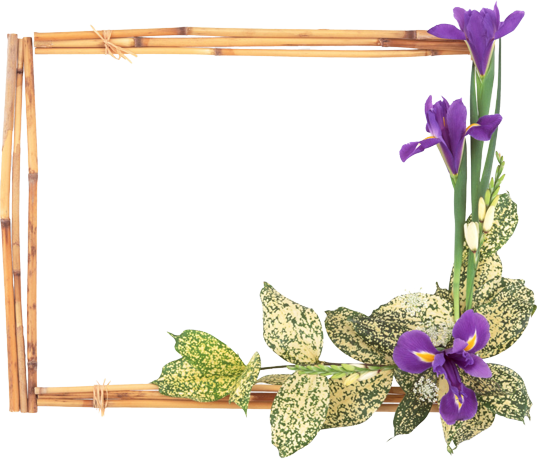 TIẾT 30:THỰC HÀNH TIẾNG VIỆTPHÓ TỪ
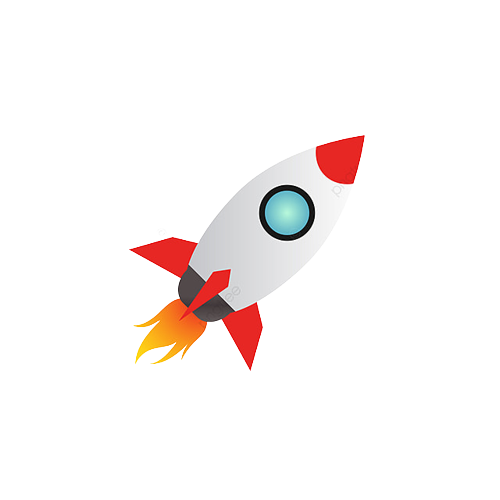 KHỞI ĐỘNG
- HS HĐCN (2p): Chỉ ra điểm khác giữa các câu sau:
1. Tôi ăn cơm.
2. Tôi đang ăn cơm.
3. Tôi đã ăn cơm.
4. Tôi sắp ăn cơm.
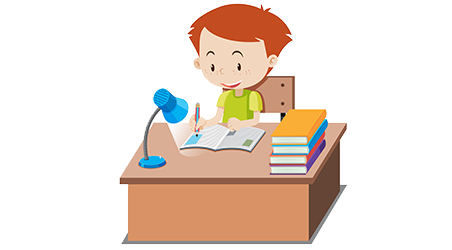 HÌNH THÀNH KIẾN THỨC
I. Đặc điểm và chức năng của phó từ
1. Bài tập
Trên cơ sở nghiên cứu video và các câu hỏi đã giao trên OLM, em hãy nêu đặc điểm, chức năng của phó từ? Cho ví dụ minh họa?
I. Đặc điểm và chức năng của phó từ
2. Kết luận
Phó từ là những từ đi kèm danh từ, động từ, tính từ bổ sung ý nghĩa cho danh từ, động từ, tính từ.
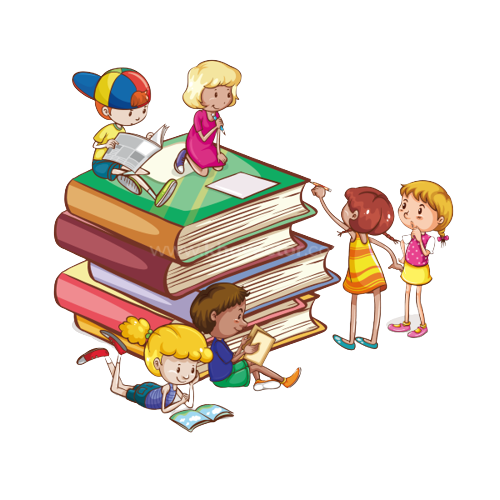 Ý nghĩa: làm thành tố phụ trước cho danh từ  và bổ sung ý nghĩa về số lượng của sự vật.
Phó từ đi kèm danh từ
Vị trí: đứng trước danh từ.
Ví dụ các phó từ đi kèm danh từ: 
     những, các, mọi, mỗi, từng,..
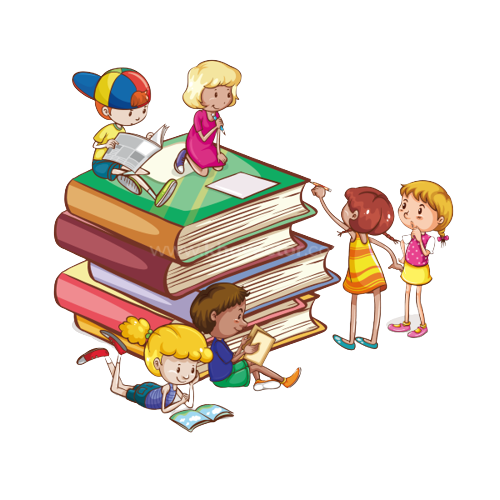 Ý nghĩa: Làm thành tố phụ trước hoặc phụ sau cho động từ, tính từ, bổ sung ý nghĩa liên quan đến hoạt động, trạng thái, đặc điểm nêu ở động từ hoặc tính từ (quan hệ thời gian, sự tiếp diễn tương tự, sự phủ định, sự cầu khiến, mức độ,...).
Phó từ
 đi kèm động từ, tính từ
Vị trí: đứng trước hoặc đứng sau động từ, tính từ.
Ví dụ về các phó từ đi kèm động từ, tính từ
+ Phó từ đứng trước động từ, tính từ: 
Phó từ quan hệ thời gian: đã, sắp, từng…
Phó từ  chỉ mức độ:  rất, khá…
Phó từ  chỉ sự tiếp diễn: vẫn, cũng…
Phó từ  chỉ sự phủ định: không, chẳng, chưa..
Phó từ cầu khiến: hãy, thôi, đừng, chớ…
Phó từ đi kèm động từ, tính từ
Ví dụ về các phó từ đi kèm động từ, tính từ
+ Phó từ đứng sau động từ, tính từ:
Phó từ chỉ mức độ: lắm, quá, cực kì,..
Phó từ chỉ khả năng: được,…
Phó từ chỉ kết quả và hướng: mất, ra, đi
Phó từ đi kèm động từ, tính từ
II. Luyện tập
Bài tập 1, 2 (SGK tr -72)
HS HĐCĐ (4p) hoàn thành phiếu học tập.
II. Luyện tập
Bài tập 1, 2 (SGK tr 72)
PHIẾU HỌC TẬP 
Tìm các phó từ bổ sung ý nghĩa cho danh từ, động từ, tính từ trong mỗi câu sau và cho biết mỗi phó từ bổ sung ý nghĩa gì?
PHIẾU CHẤM
II. Luyện tập
Bài tập 3 (SGK trang 72)
Trong phần (4) của VB Người thầy đầu tiên, phó từ hãy được lặp lại nhiều lần (6 lần). Phó từ hãy đứng trước động từ, có ý nghĩa mệnh lệnh, cầu khiến, thuyết phục, động viên làm việc gì đó.
Tác dụng: Nhấn mạnh những suy tư, trăn trở của người kể chuyện (người hoạ sĩ). Câu chuyện xúc động về người thầy đầu tiên - thầy Đuy-sen đã thôi thúc người kể chuyện muốn được sáng tác, muốn được vẽ lại một chi tiết trong câu chuyện hay vẽ chân dung người thầy đặc biệt này để tỏ lòng biết ơn, yêu mến, kính trọng..
II. Luyện tập
Bài tập 4 (SGK tr 72)
Viết đoạn văn (khoảng 5-7 câu), trình bày  cảm nhận của em về nhân vật thầy Đuy-sen hoặc An-tư-nai trong đoạn văn có sử dụng ít nhất 3 phó từ
Học sinh trình bày bài viết đã chuẩn bị trên OLM
II. Luyện tập
Bài tập 4 (SGK tr 72)
Đoạn văn tham khảo:
	Đuy-sen là một người thầy vô cùng vĩ đại, hết lòng vì học trò. Bằng lời nói gần gũi và những cử chỉ, hành động quan tâm, thầy đã xoá tan đi mọi khoảng cách, khơi dậy tinh thần ham học ở những em nhỏ vùng miền núi xa xôi. Thầy coi các em như người thân trong gia đình, luôn lo nghĩ cho tương lai các em. Cảm nhận được tấm lòng nhân từ, sự vị tha của thầy giáo Đuy-sen, những đứa trẻ hàng ngày tự nguyện đến trường, vượt qua bao khó khăn, sự khắc nghiệt của thời tiết để đến với con chữ. Chính thầy Đuy-sen là người đã thắp lên ước mơ về tương lai tươi sáng cho những học trò nơi mảnh đất nghèo khó.
CỦNG CỐ
Học sinh HĐN 4 (5p) vẽ sơ đồ tư duy khái quát nội dung bài học.
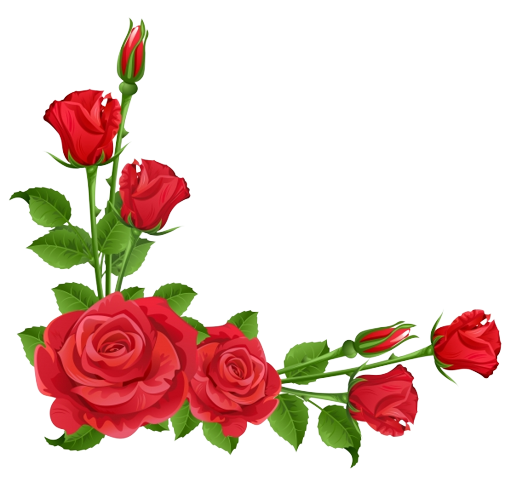 Hướng dẫn tự học
- Bài cũ: 
+ Hiểu đặc điểm và chức năng của phó từ.
+ Làm hoàn chỉnh các ý còn lại của bài tập 1, 2.
- Bài mới: Chuẩn bị bài đọc hiểu văn bản “Quê hương” (Tế Hanh) (đọc văn bản, trả lời câu hỏi trong SGK).
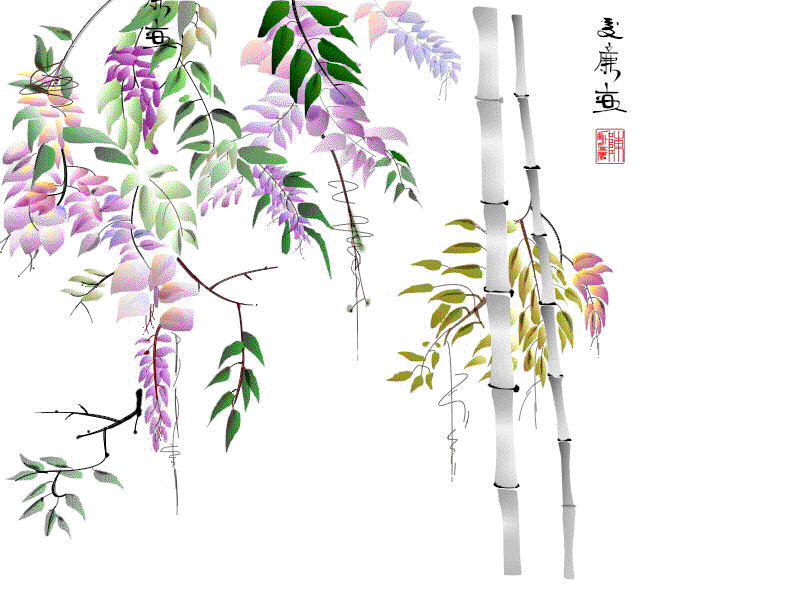 Bài học đến đây là kết thúc.
 Chúc các em học tốt !
17